Økt 1
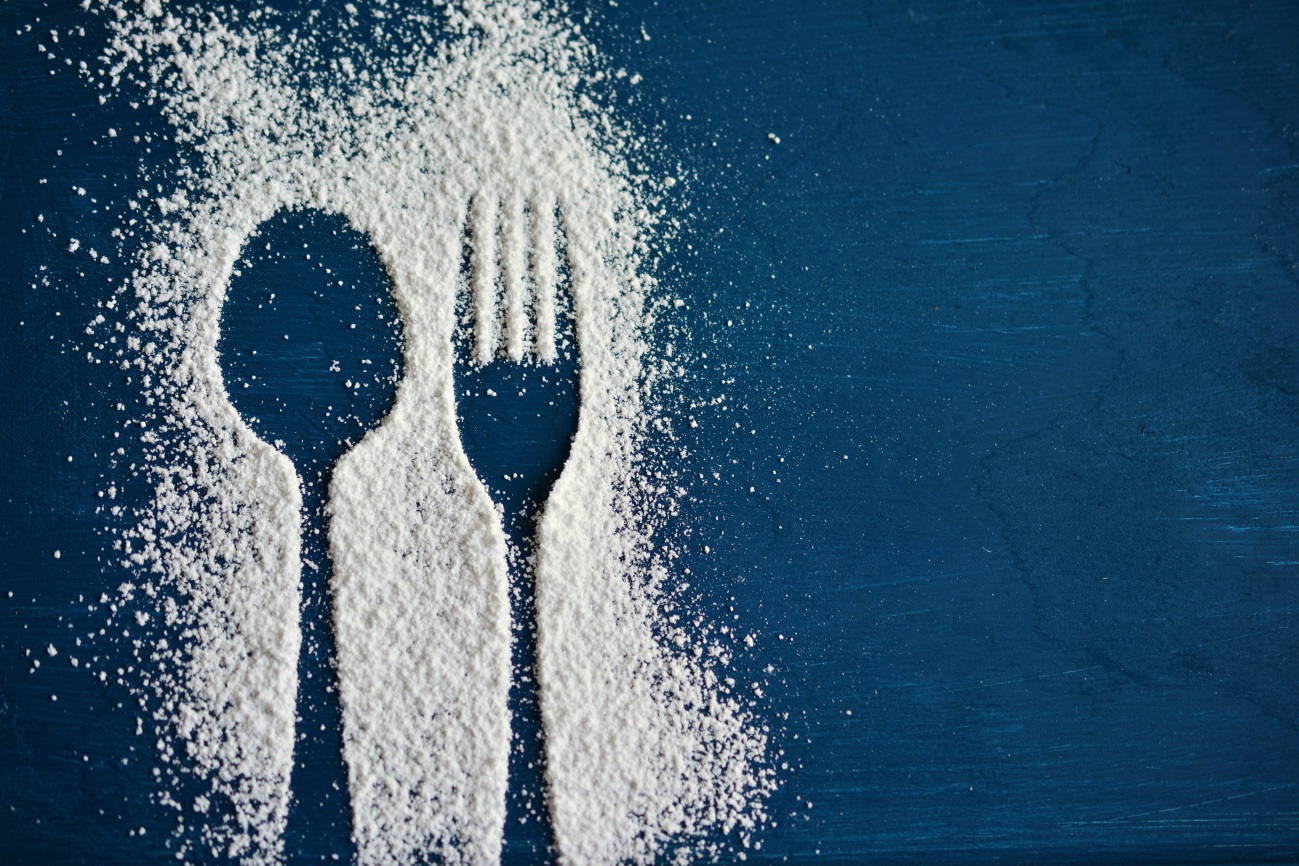 Oppdrag
Kva for to stoff er blanda i begeret?
De skal få vite kva for fire stoff det kan vere og undersøke eigenskapane til desse stoffa.
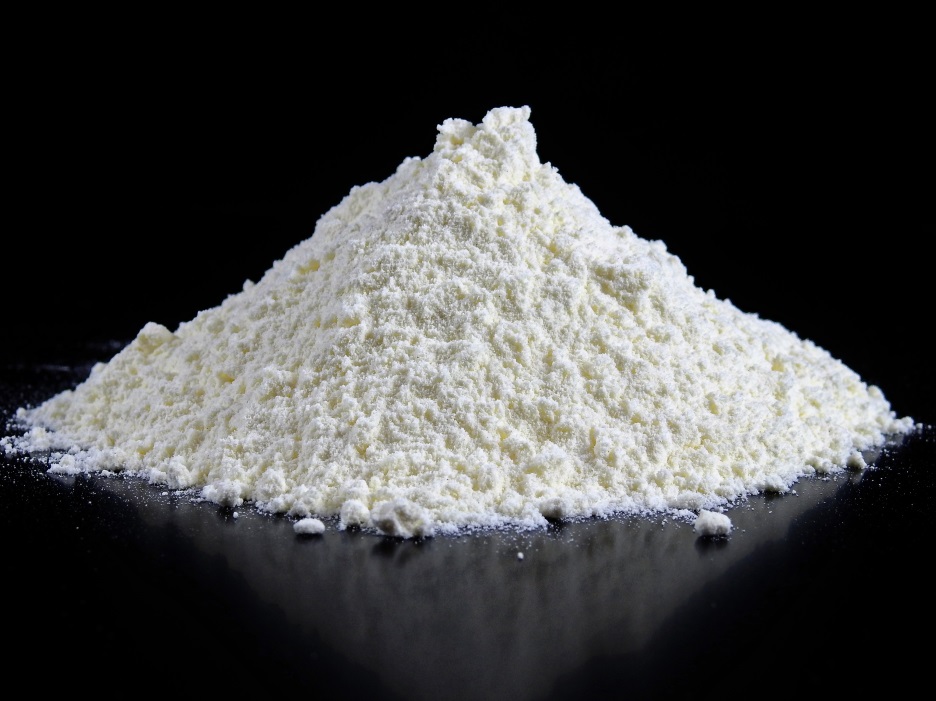 Økt 2
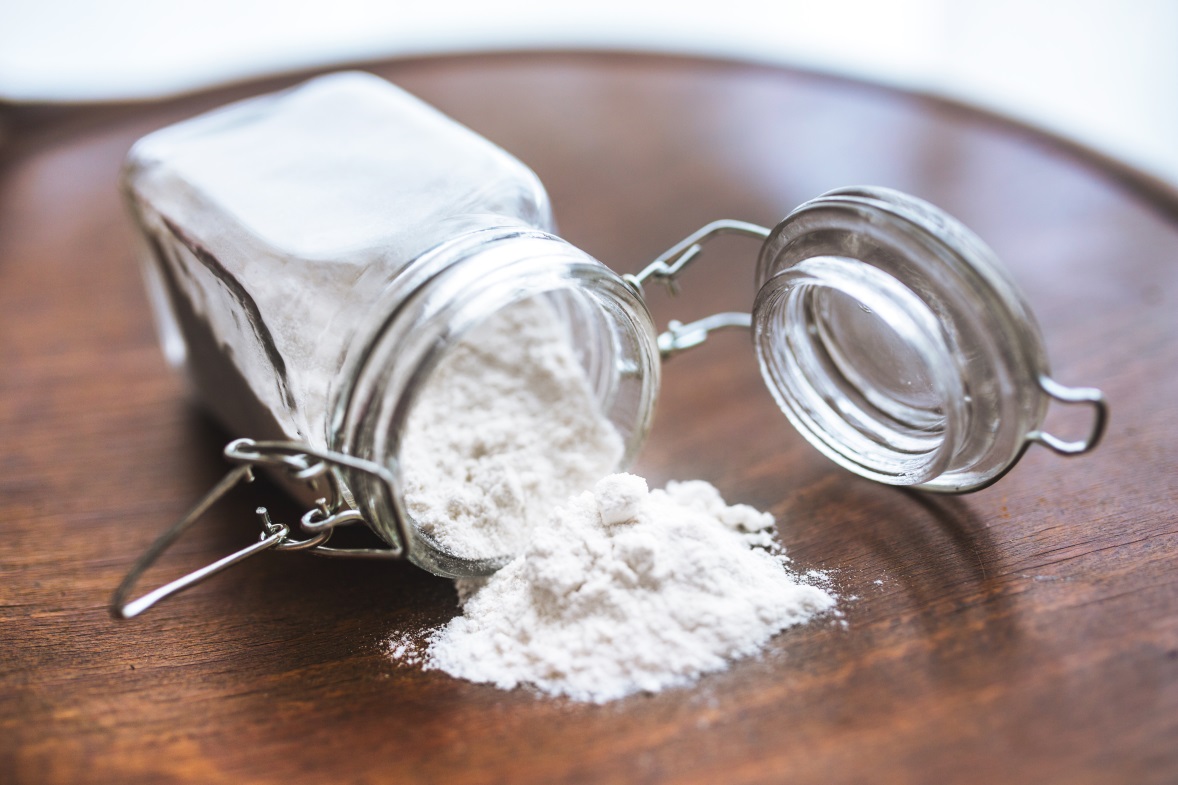 Resultat
Økt 3
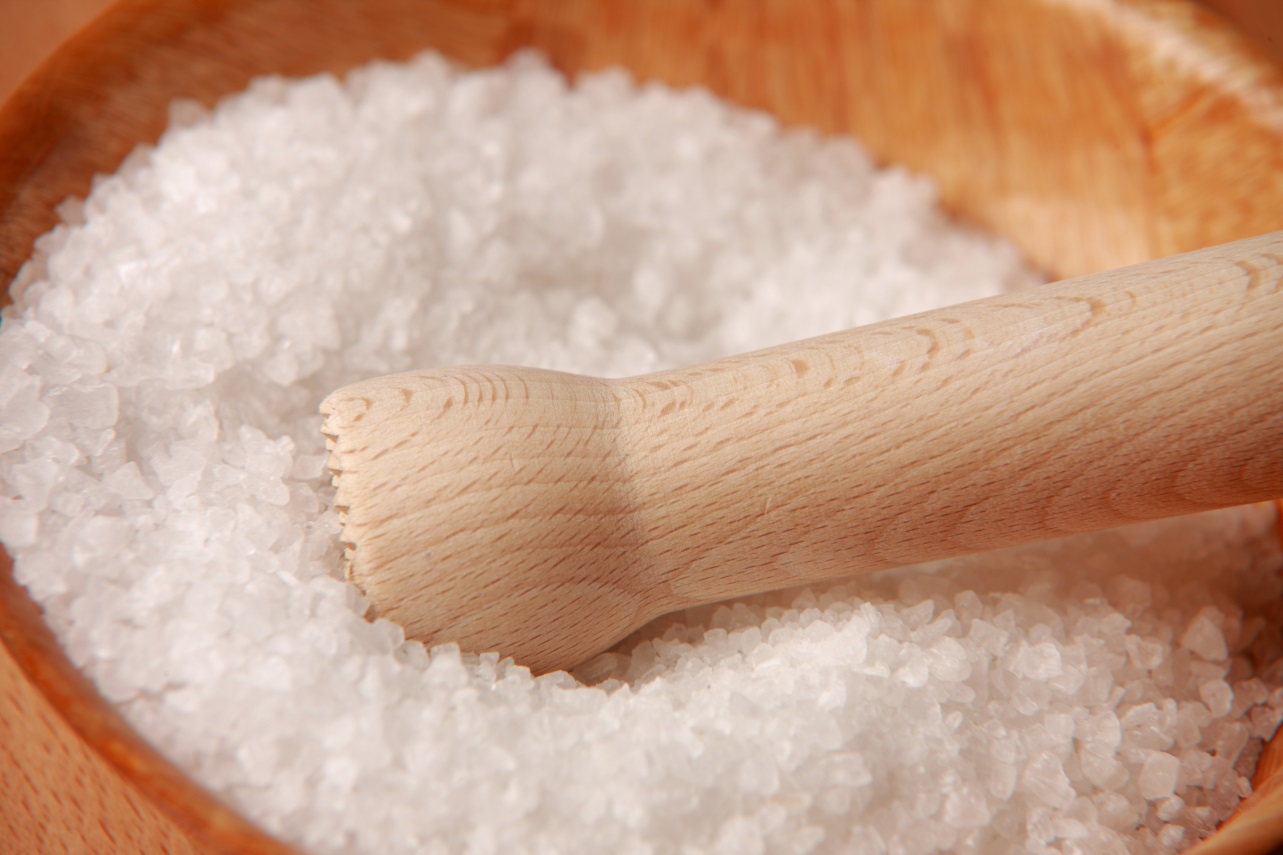 Resultat
Kva for to stoff trur du blandinga består av?
Kvifor?